Extreme sports (also called action sports, aggro sports, and adventure sports) is a popular term for certain activities perceived as having a high level of inherent danger.
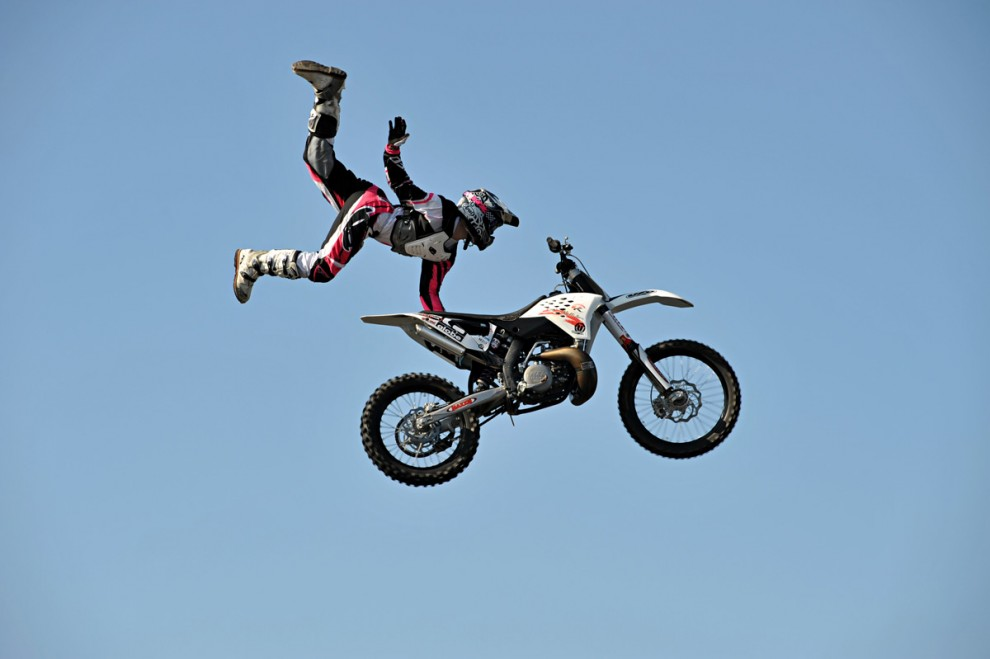 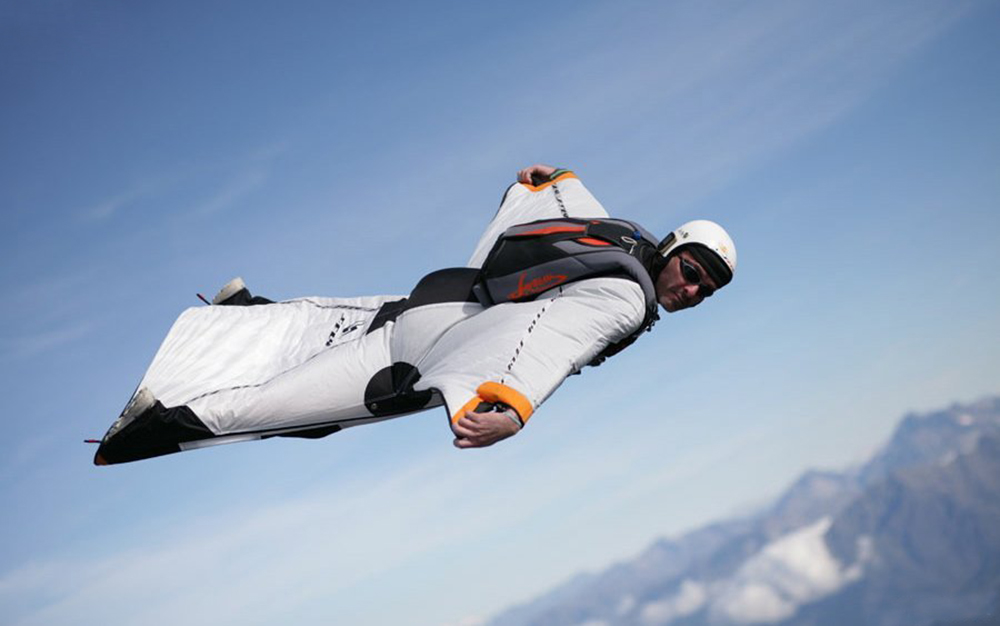 Bodyboarding
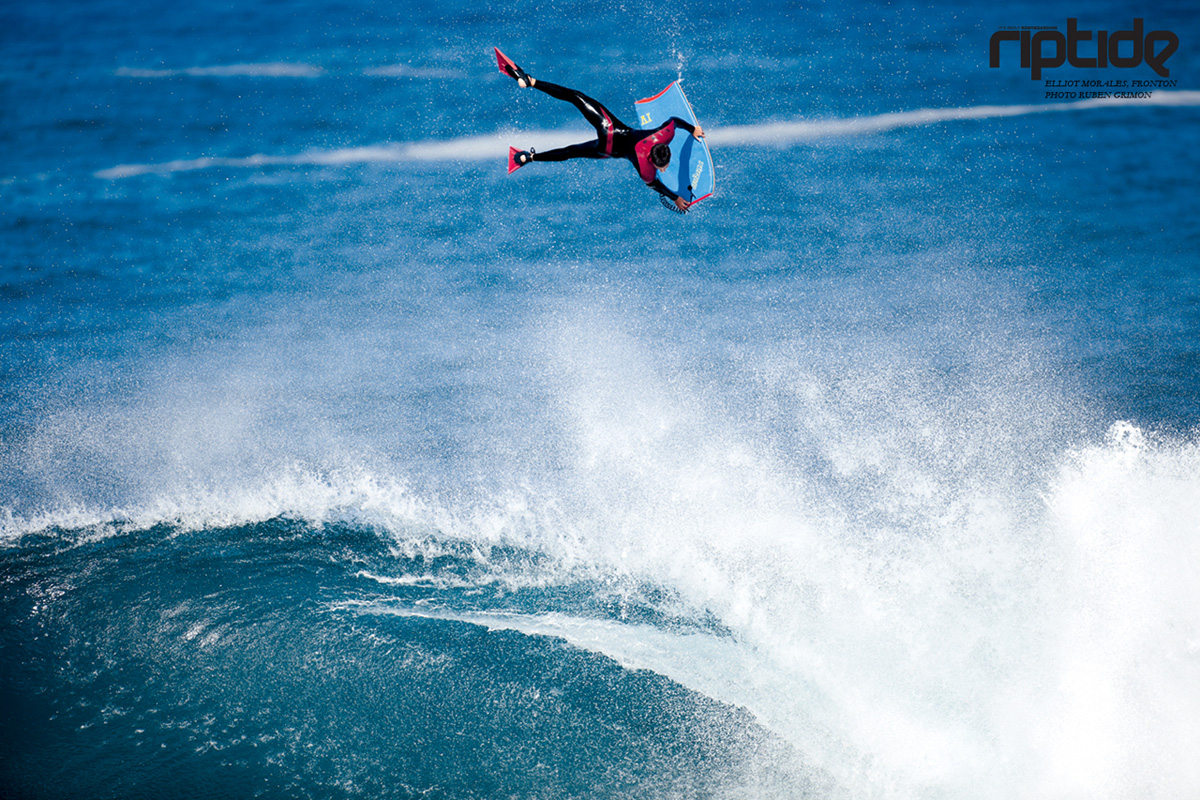 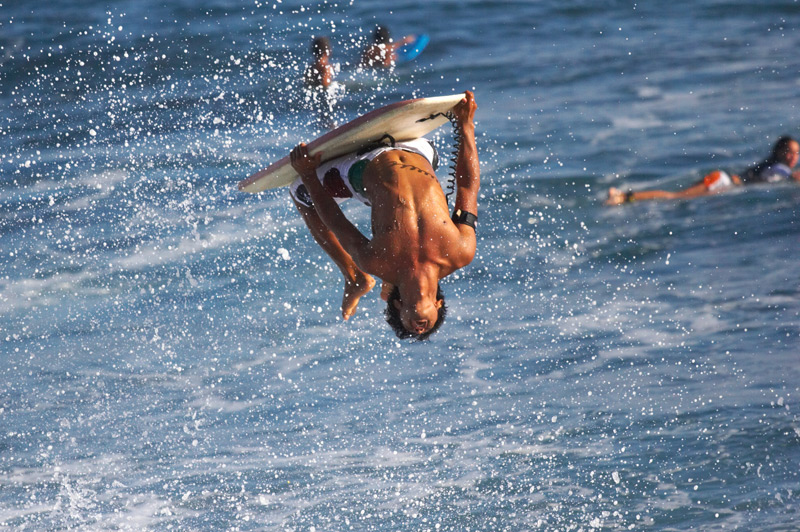 Bodyboarding is a kind of wave surfing. But instead of surfboard u have a rectangular piece of hydrodynamic foam. Shape of board depends on riding style, and rider himself. Wiki says that bodyboarding is fastest growing extreme water sports all over the world.
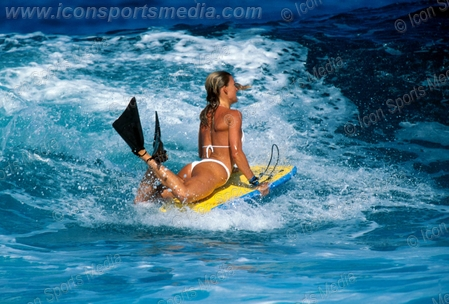 BASE jumping
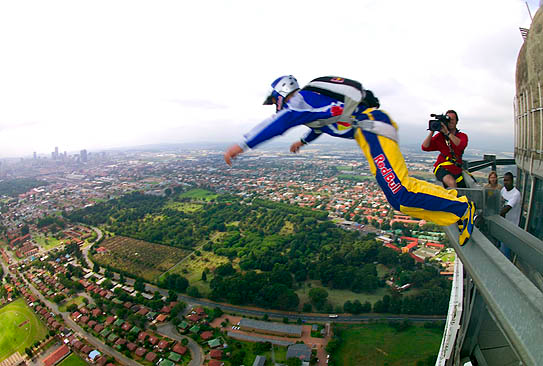 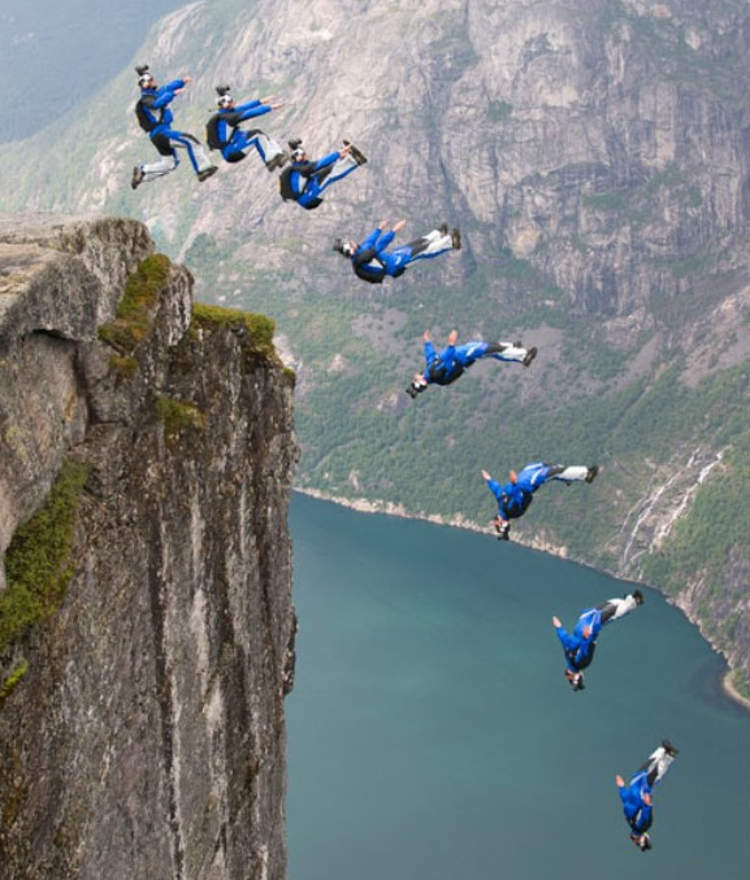 BASE Jumping:is very extreme activity that includes a parachute (can be used both parachute and wingsuit) to jump from fixed objects, with unopened parachute like skydiving. The acronym “B.A.S.E.” stands for: Building, Antenna, Span, Earth – four categories of objects from which B.A.S.E. jumper can jump.
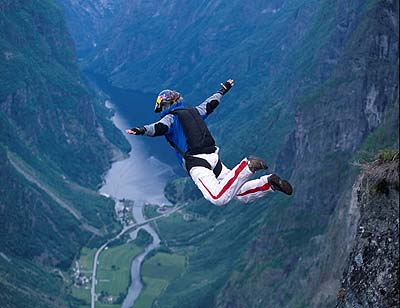 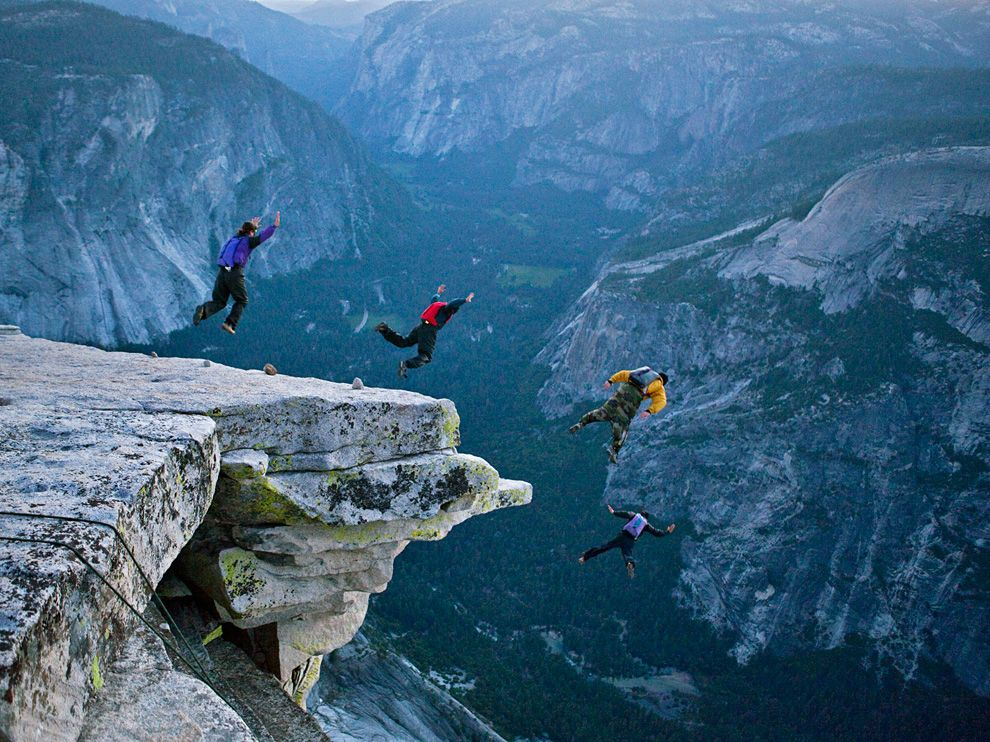 Canoeing
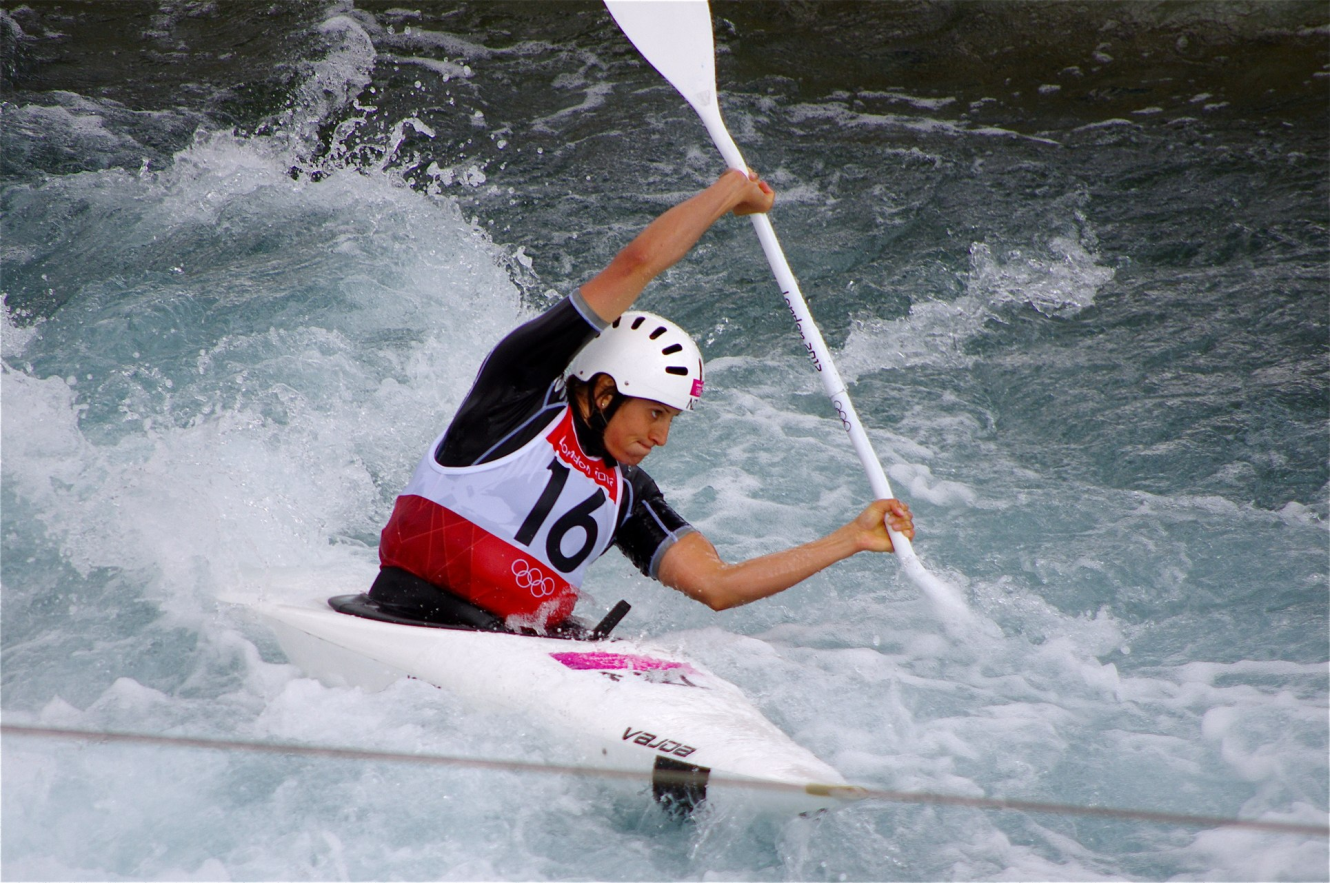 Canoeing: extreme canoeing (a.k.a whitewater canoeing or whitewater racing). These extreme guys race specialised canoes and kayaks down a dangerous whitewater rivers. There is also such a class like Extreme Canoe racing, that includes much more complicated rapids, leave it for real pros 
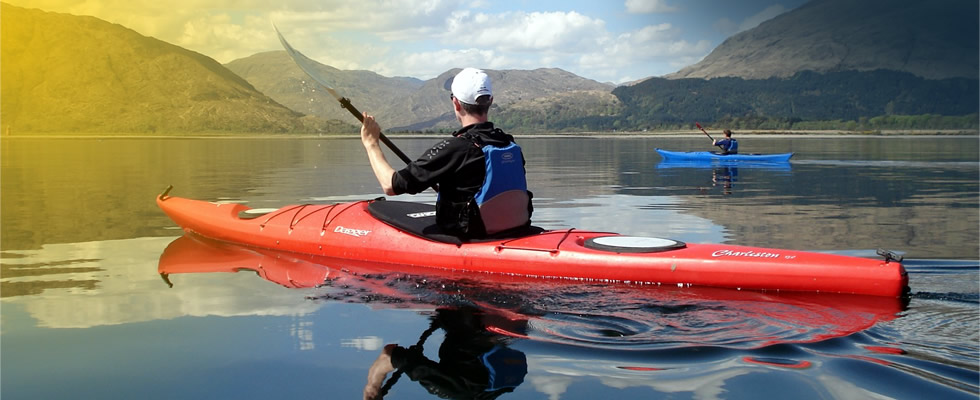 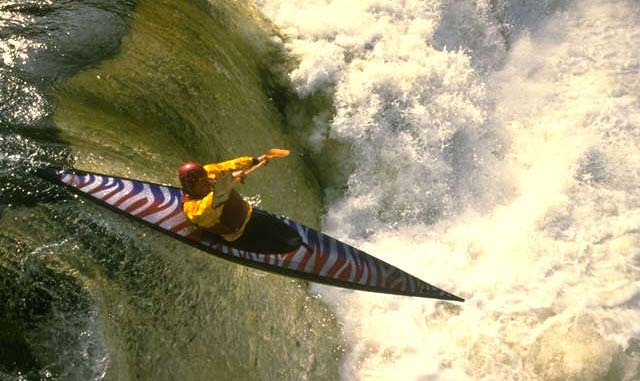 Extreme Motorsport
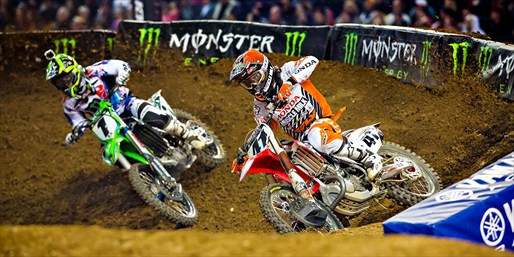 Extreme Motorsport: includes activities like supercross, motocross, freestyle motocross.
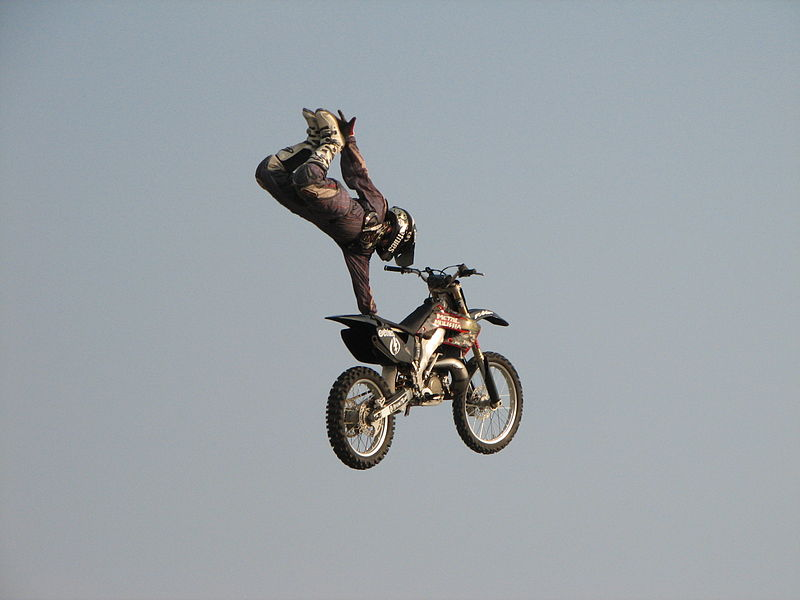 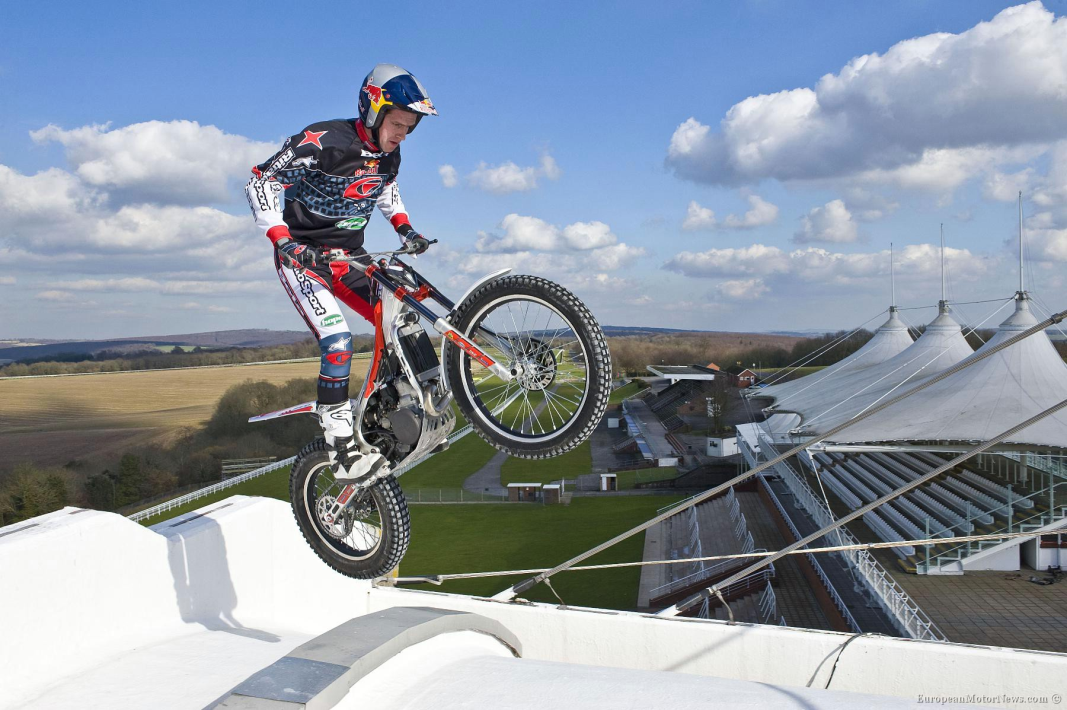 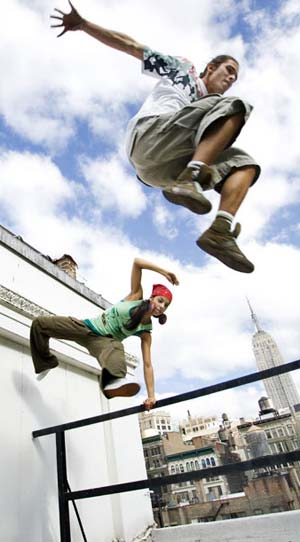 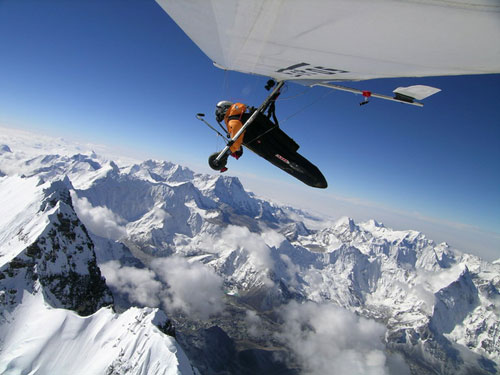 Hang Gliding
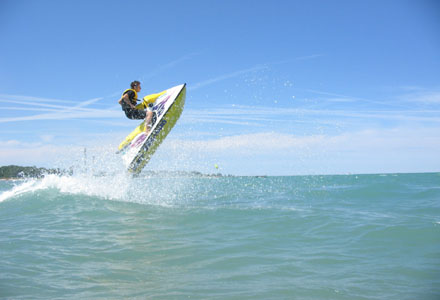 Jet Skis
Parkour
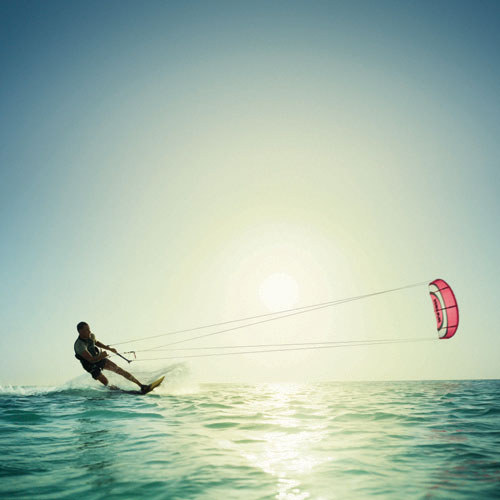 Kitesurfing
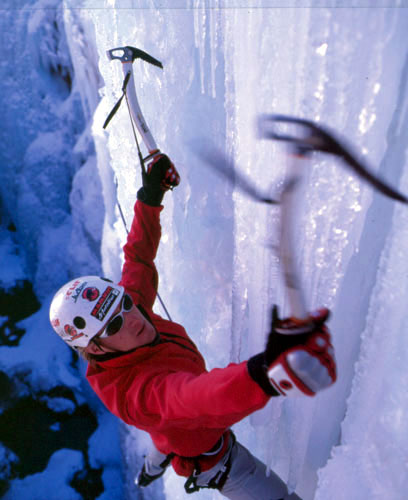 Ice Climbing
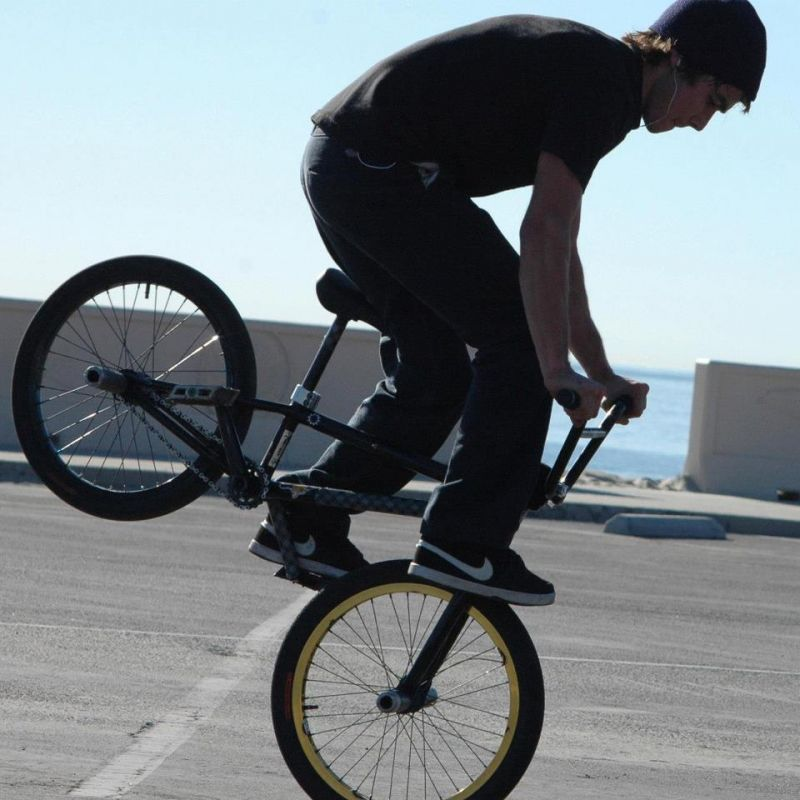 BMX
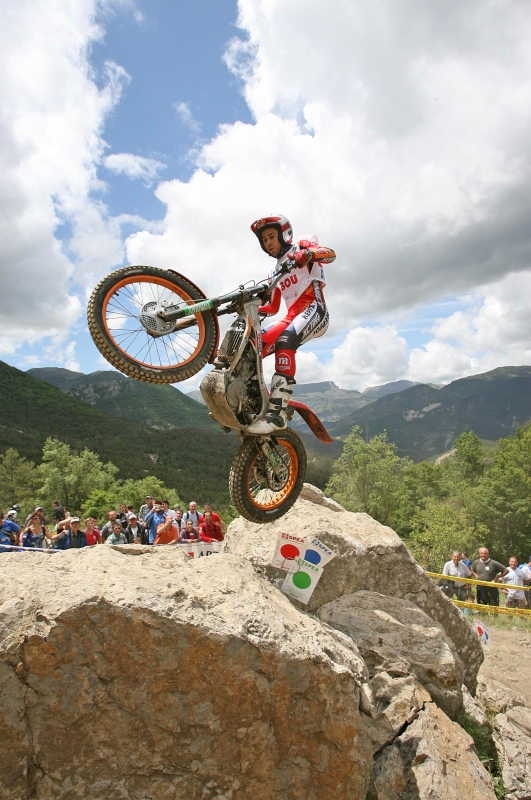 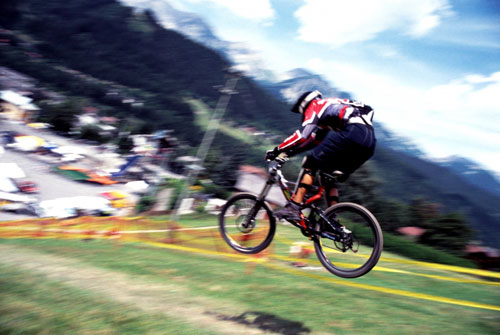 Trials
Mountain Biking
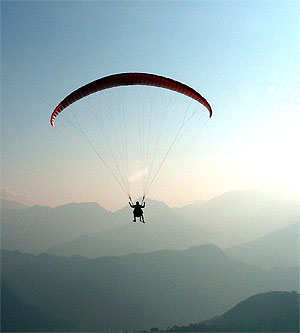 Paragliding
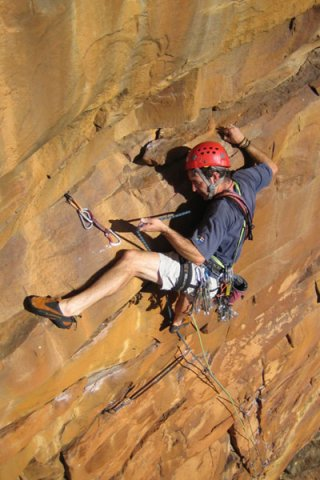 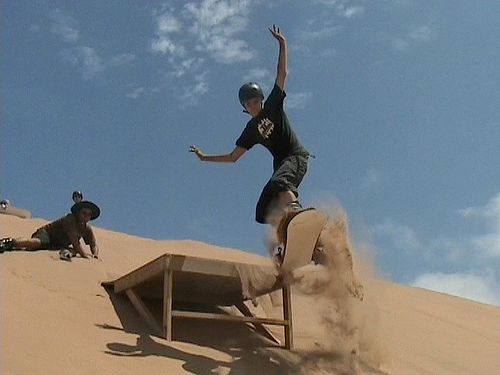 Sand Boarding
Rock Climbing
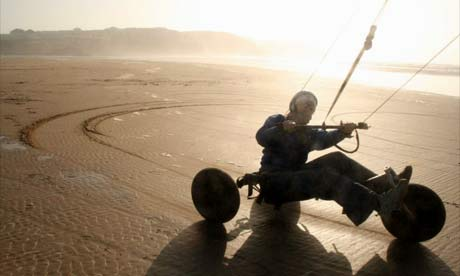 Sand Kiting
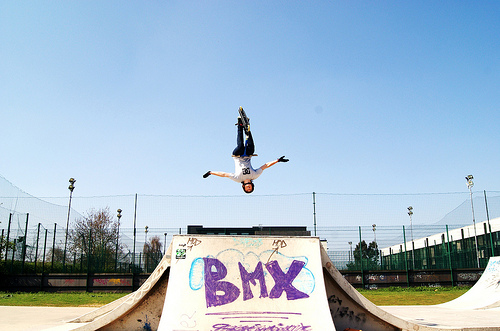 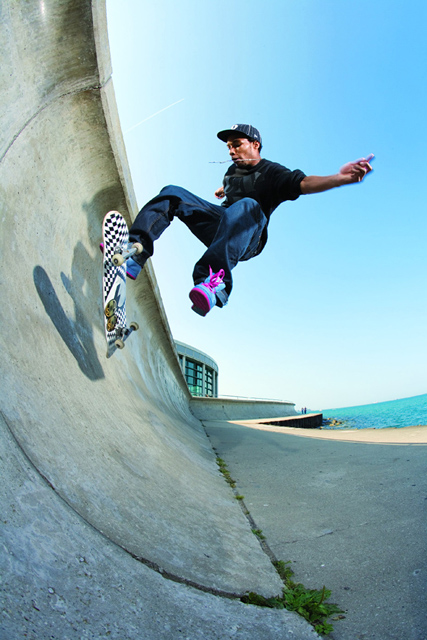 Scootering
Skateboarding
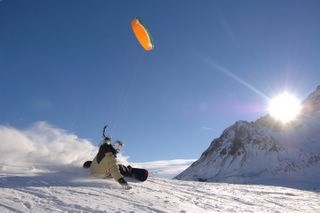 Snowkiting
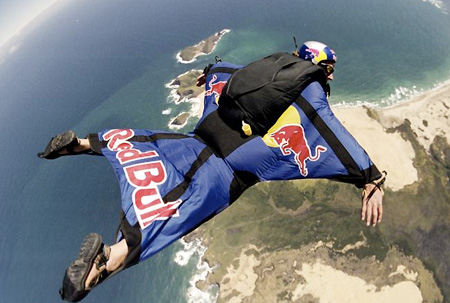 Wingsuit sky diving